TOÁN 4
Tập 2
Tuần 29
Bài 82: Tìm phân số của một số Tiết 1
Ấn để đến trang sách
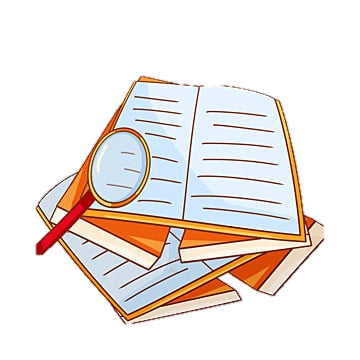 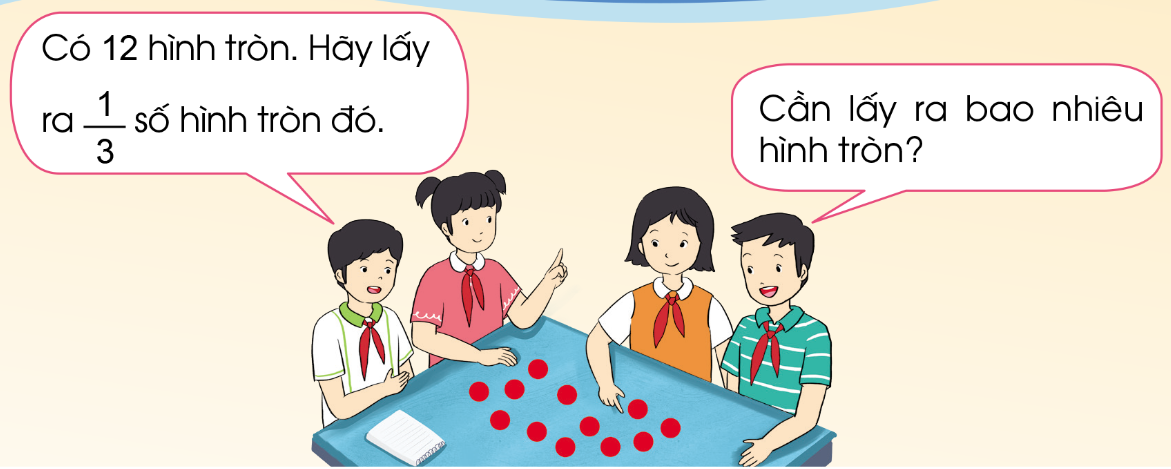 Có bao nhiêu hình tròn?
Lấy ra bao nhiêu phần số hình tròn?
Câu hỏi là gì?
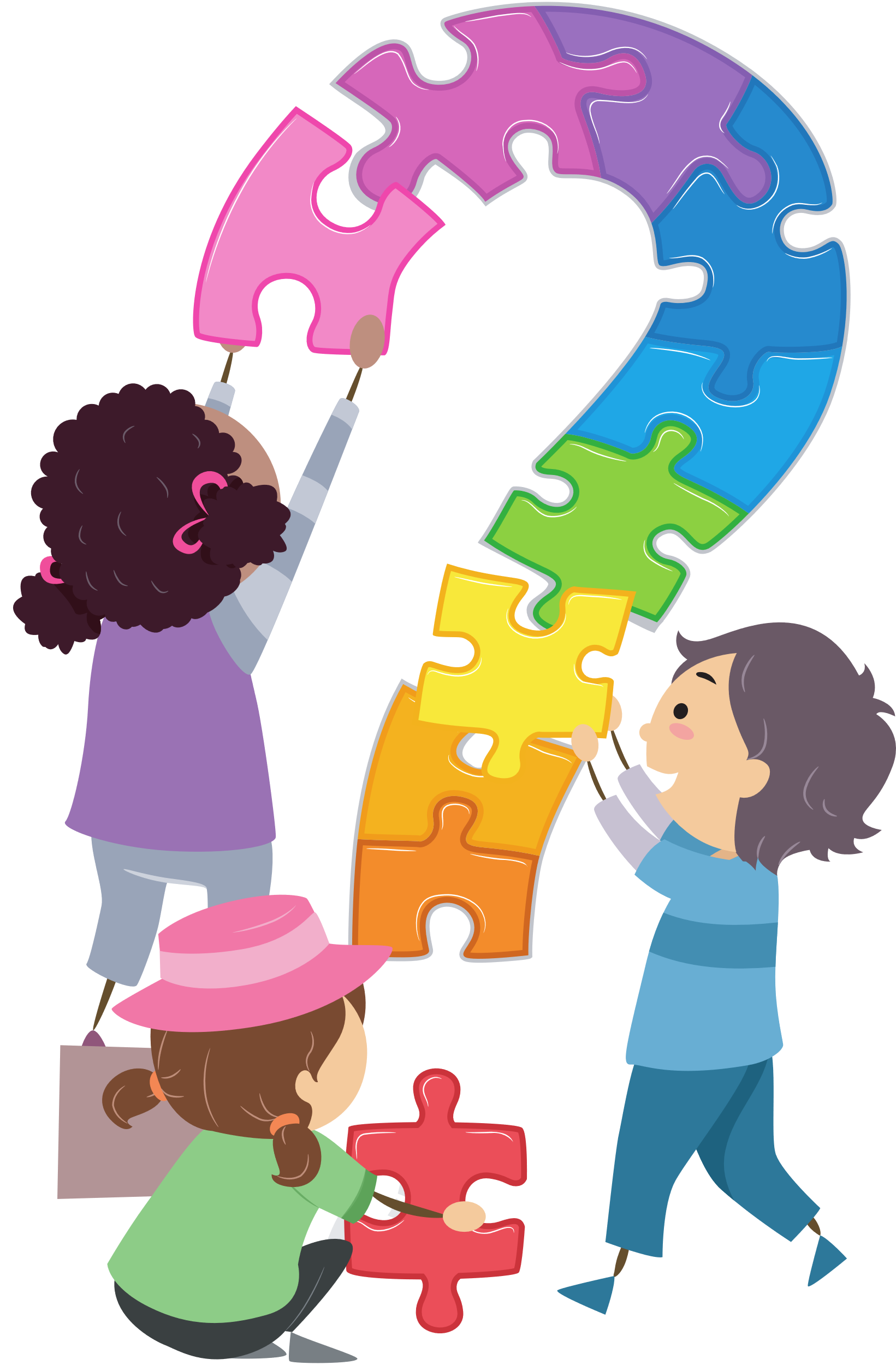 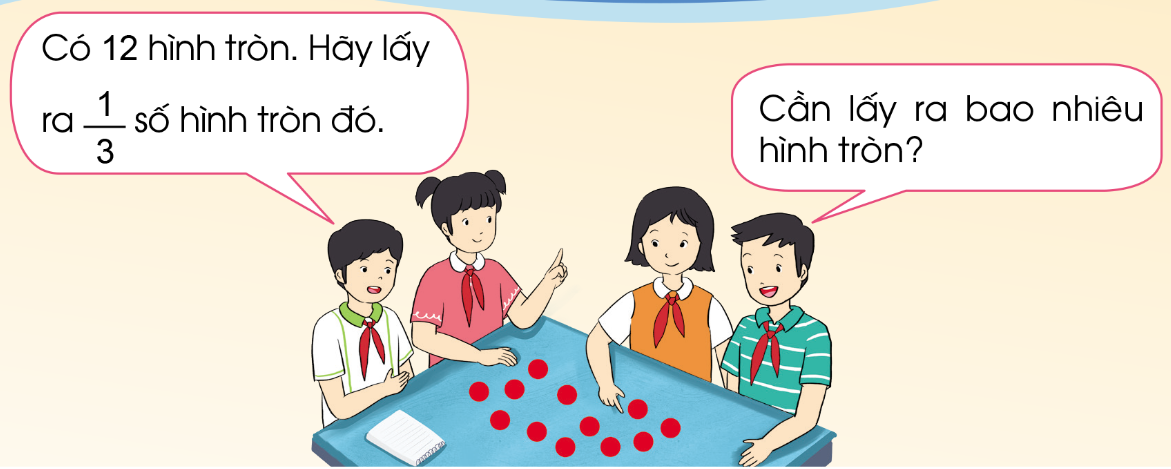 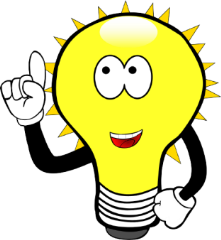 Ấn để đến trang sách
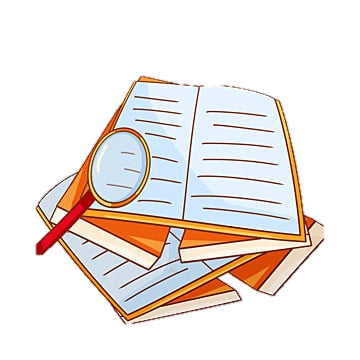 A. TÌM PHÂN SỐ CỦA MỘT SỐ
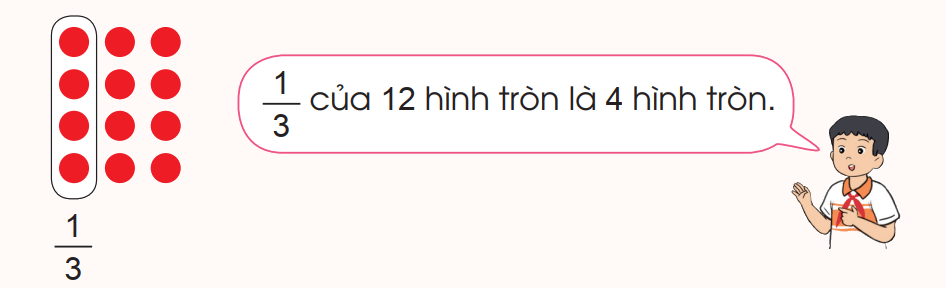 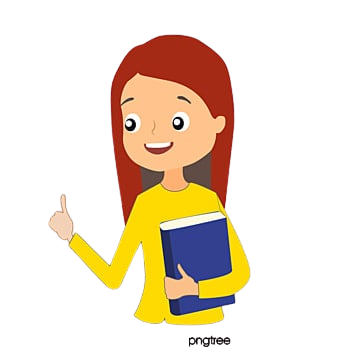 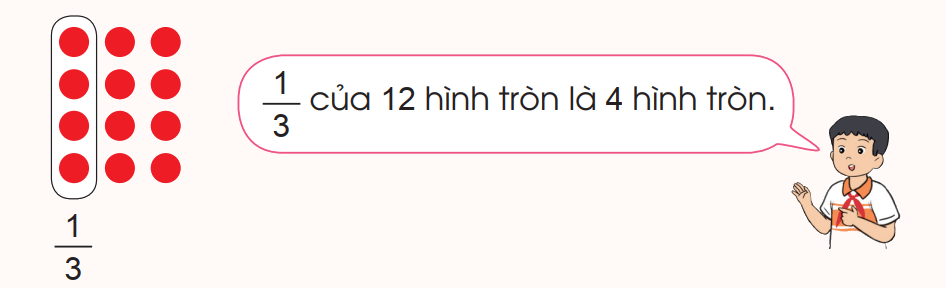 Số hình tròn được lấy ra là: 
4 hình tròn
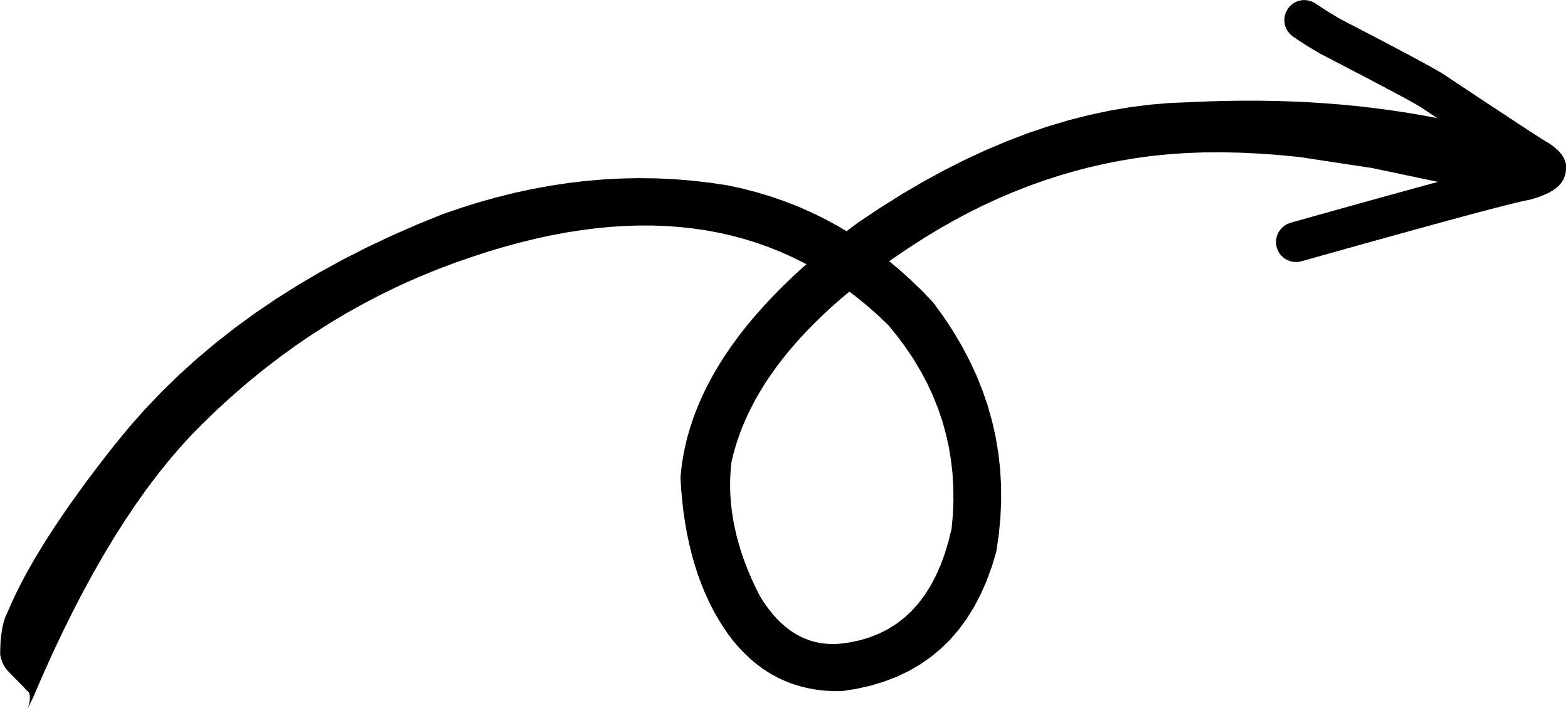 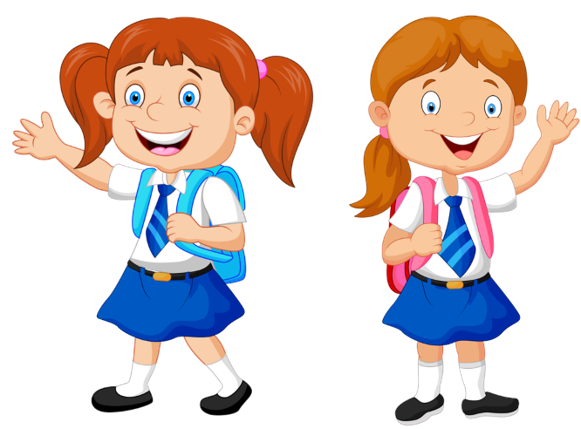 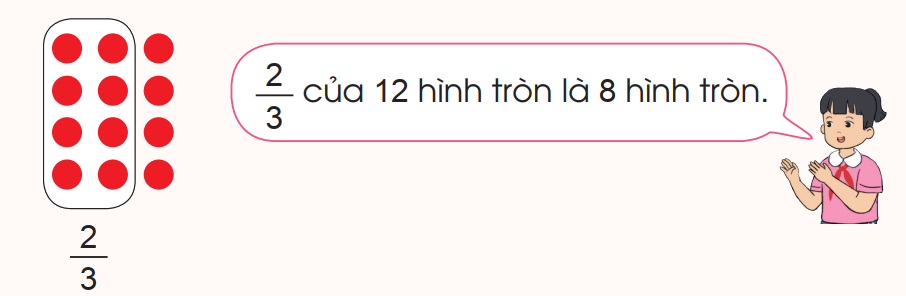 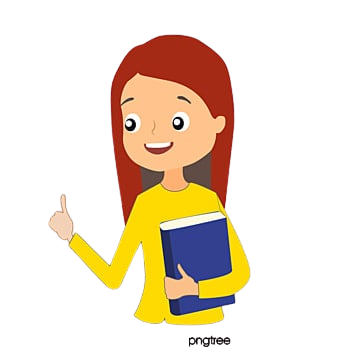 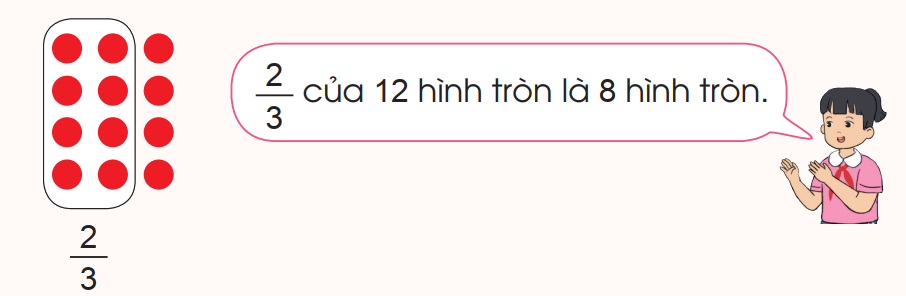 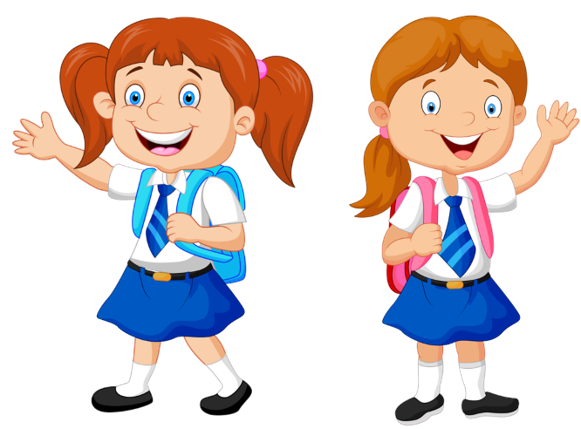 Vậy muốn tìm phân số của một số ta làm thế nào?
Ví dụ:
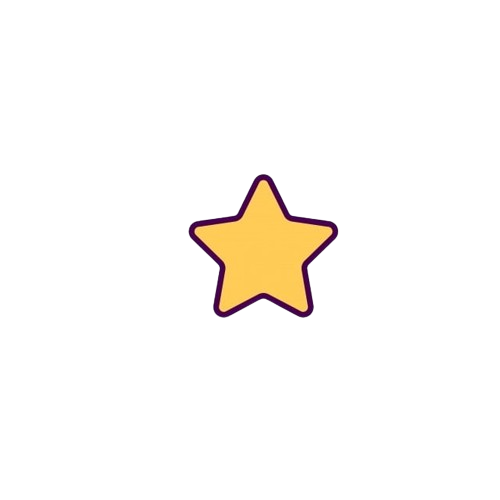 = 18
= 1
Muốn tìm phân số của một số, ta lấy số đó nhân với phân số đã cho.
Ấn để đến trang sách
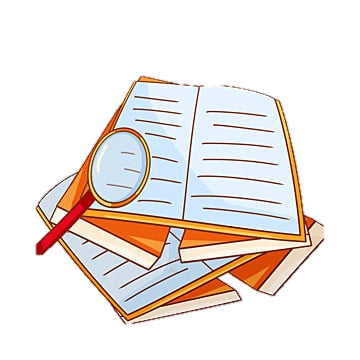 Bài tập 1: Số?
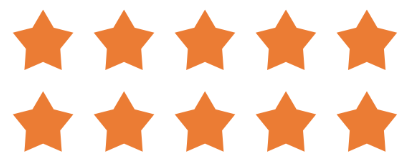 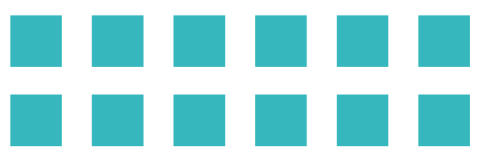 4
10
ngôi sao
hình vuông
Bài tập 2:
Tìm phân số của một số trong mỗi trường hợp sau:
9
15
14
6
9
8
CỦNG CỐ, DẶN DÒ
Qua bài học hôm nay, em học được những gì?
Muốn tìm phân số của một số làm thế nào?
Ấn để đến trang sách
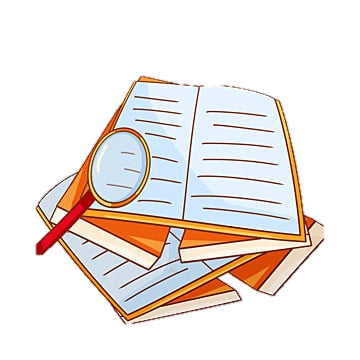 Ôn tập kiến thức đã học
Hoàn thành bài tập trong VBT
Đọc và chuẩn bị trước Bài 82: Tìm phân số của một số - Tiết 2
Để kết nối cộng đồng giáo viên và nhận thêm nhiều tài liệu giảng dạy, 
mời quý thầy cô tham gia Group Facebook
theo đường link:
Hoc10 – Đồng hành cùng giáo viên tiểu học
Hoặc truy cập qua QR code
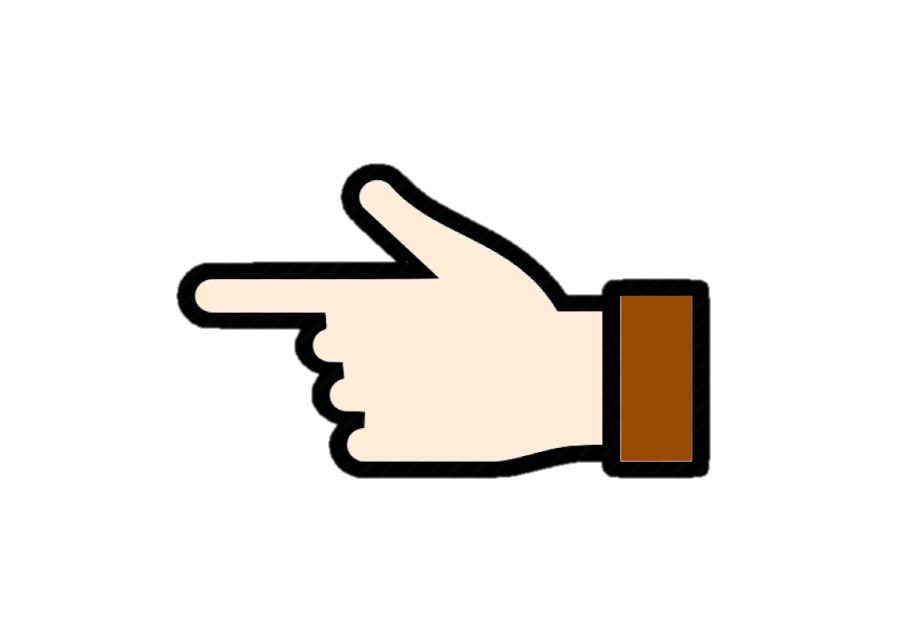 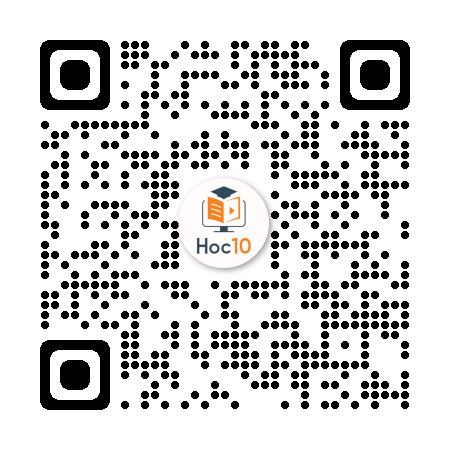